For sale5440 Channing road Baltimore, md (county) 212293br, 2f/b $155k with a $40k forgivable 2nd mortgageListing AgentCandis Carr at ExecuHome Realty (410) 654-0202 or candis_carr@yahoo.comhttp://mrislistings.mris.com/DE.asp?k=3323457X5F62&p=DE-345043540-168
Within minutes of downtown, close to BWI, route 40 & I695
Convenient to several shopping centers, schools, parks & transit
This home is available for sale to buyers who earn upto 80%of the median income. Homeownership education is required, contact a Baltimore County Hud-approved Housing Counseling Agency.
New Roof & Doors  & New stainless Kitchen
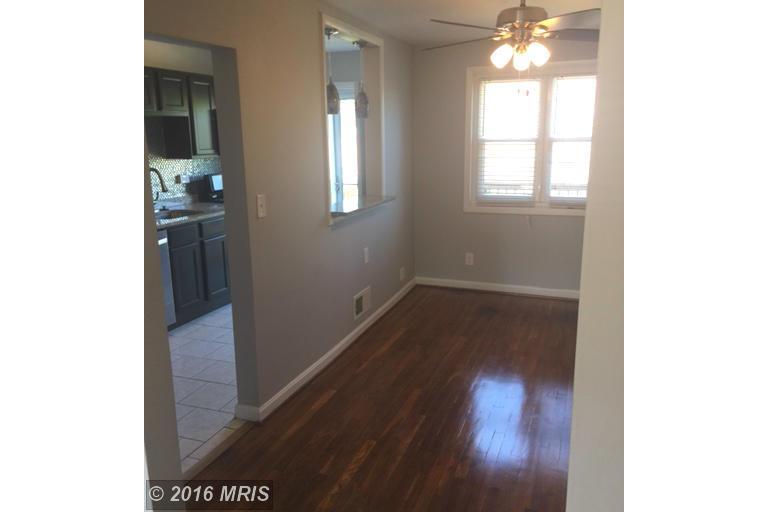 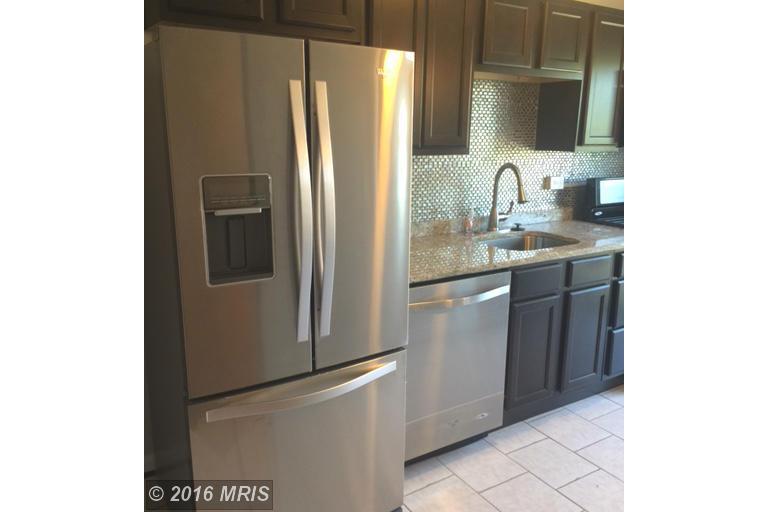 2 full baths  and finished basement
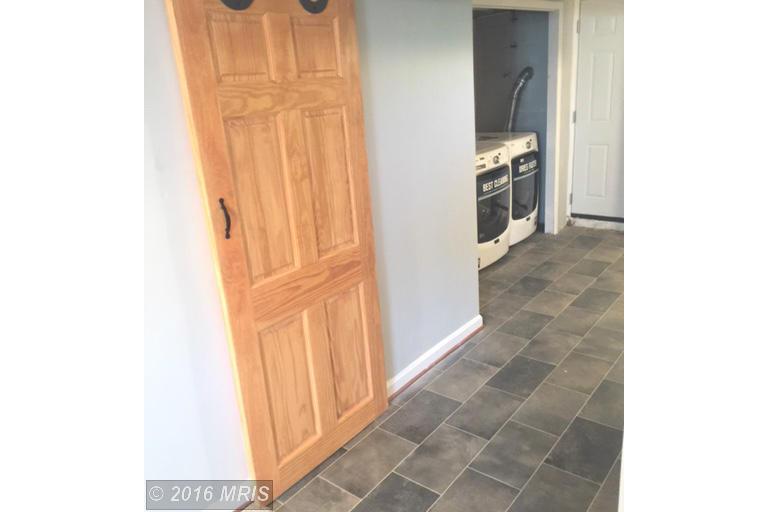 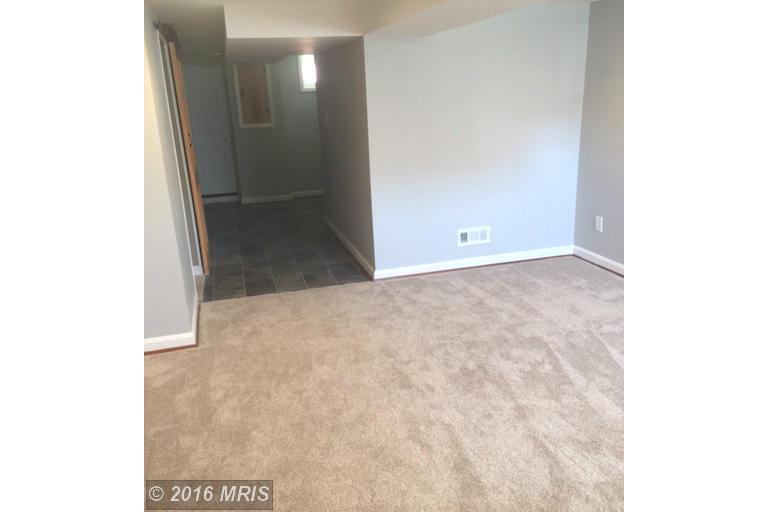